Числовые неравенства
НЕРАВЕНСТВА
левая часть
неравенства
правая часть
неравенства
Неравенства разных знаков
Неравенства одного знака
Противоположные знаки
Неравенства одного знака
Неравенства разных знаков
Когда обе части неравенства обозначают числа, то такое неравенство называется числовым.
строгие неравенства
нестрогие неравенства
читается «больше или равно» или «не меньше»
читается «меньше или равно» или «не больше»
Сравнение чисел:
При сравнении натуральных чисел сравнивают их разряды.
При сравнении дробей – приводят их к общему знаменателю.
При сравнении отрицательных чисел сравнивают их модули.
Для этого составляют разность выражений и выясняют, является ли она положительным числом, отрицательным числом или нулем.
Как сравнить выражения?
Обозначим
Решение:
Задание. Докажите, что при любых значениях переменной 
верно неравенство:
Решение:
–  неравенство верно
–  неравенство верно
Решение:
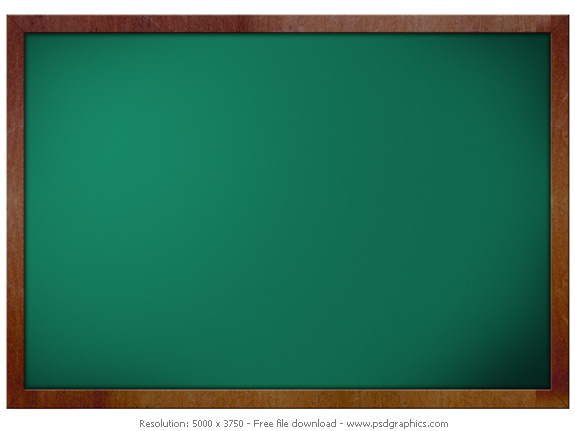 Когда обе части неравенства обозначают числа, то такое 
неравенство называется числовым.
Число 𝒂 больше числа 𝒃, если разность 𝒂−𝒃 – положительное 
число.
Число 𝒂 меньше числа 𝒃, если разность 𝒂−𝒃– 
отрицательное число.